資料３
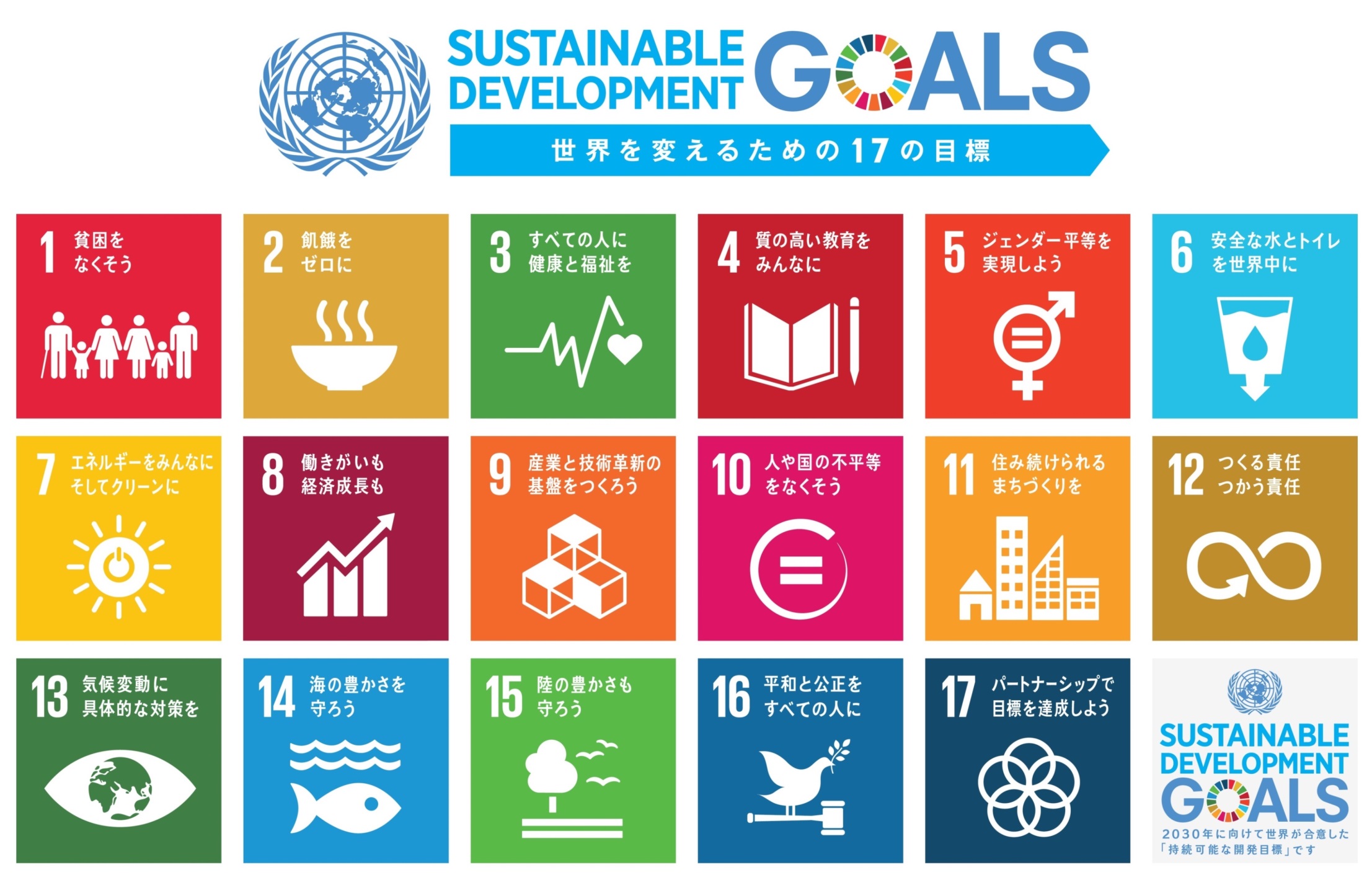 関西SDGsプラットフォームの取り組み
2019年4月22日
JICA関西 参事役 兼 市民参加協力課長／
関西SDGsプラットフォーム事務局
加藤 健
「進取の精神」・「三方よし」の関西
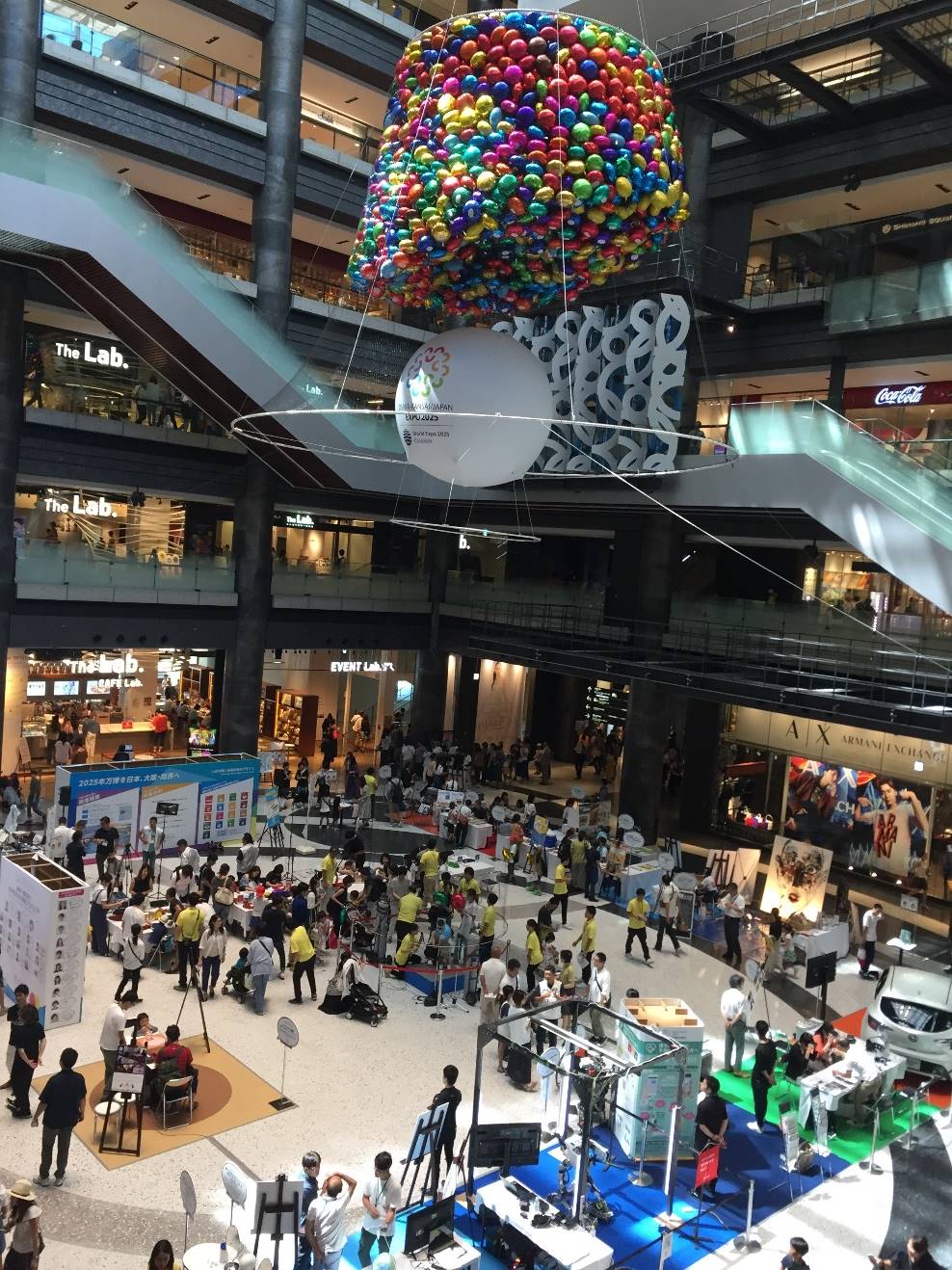 １．大阪・関西万博（2025）
 
「いのち輝く未来社会のデザイン」
＝SDGｓを前面に打ち出す万博

若者の躍動（例：WAKAZO）

２．地域に根差した知見

「三方よし」
防災、水環境、ものづくり、環境、文化財
thinkexpoみんなの未来フェスティバルの様子
SDGsテーマゾーンに出展 （写真提供：JICA関西）
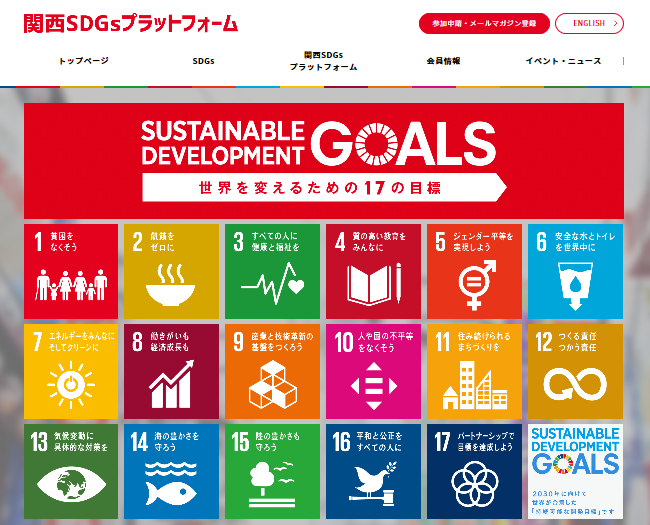 関西SDGsプラットフォーム
2017年12月16日設立。
SDGsへの取組みが、関西の民間企業、市民社会・NPO/NGO、大学・研究機関、自治体・政府機関、すべての人々にとって重要であることを広くアピール。
各ステークホルダーの連携と協働により、関西において持続的社会の構築に向けた活動や、高い社会的価値を生み出す経済活動を加速。
多様な参加者の自発的な取組、新たな連携を促進。
関西SDGsプラットフォーム
主な活動内容
①シンポジウム、ワークショップ（ゴール別勉強会）等のイベント実施
②Webサイトの設置、SNSでの情報発信
③メディア向け発信
④参加団体イベントへの協力(イベント告知、ロゴ・マテリアル使用)
⑤参加団体の活動紹介（Webサイト、SNSでの情報発信）
⑥SDGsロゴ普及（使用希望者サポート）、独自ロゴ・バナー検討
活動期間
2020年度までを集中取り組み期間として活動
会員
趣旨に賛同する関西圏の民間企業・経済団体、NGO／NPO、大学・研究機関、自治体・政府機関等640団体（2019年月4月19日時点）
共同事務局
JICA関西、近畿経済産業局、関西広域連合本部事務局
会員登録手続
http://kansai-sdgs-platform.jp/掲載フォーム提出
会員登録の概況
会員数：640団体
　　（2019年4月19日時点）

内訳
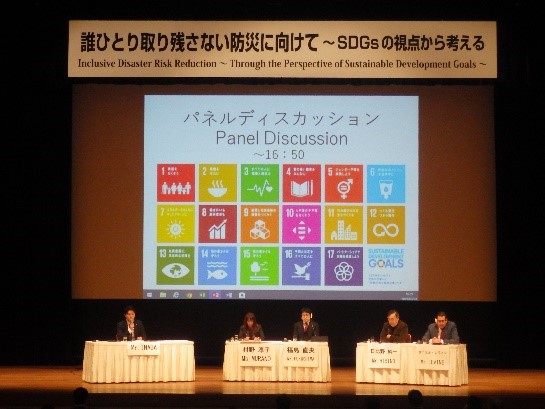 関西SDGsプラットフォーム・コアイベント
「誰ひとり取り残さない防災に向けて
～SDGsの視点から考える」シンポジウム
（主催：関西SDGsプラットフォーム、神戸市）
（写真提供：JICA関西）
【プラットフォーム活動概況】　コアイベント
関西SDGsフォーラム～健やかな未来をつくる関西からのアクション
（スポーツをキーワードにした市民向けSDGs理解シンポジウム）
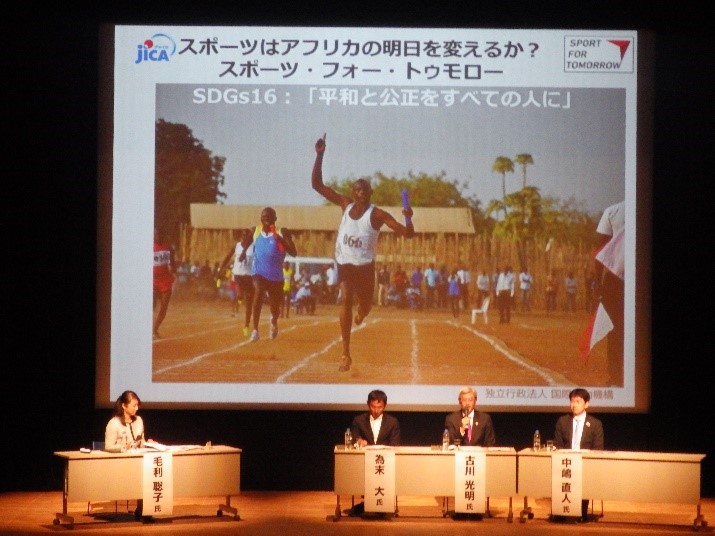 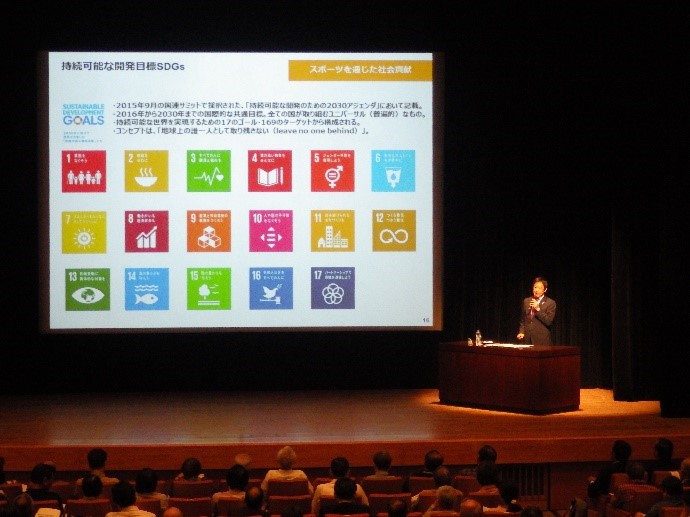 トークセッション（両写真提供：JICA関西）
鈴木大地 スポーツ庁長官 基調講演
◆市民に親しみやすい「スポーツ」をテーマに、SDGsの理解促進
　　　　・「誰も取り残さない」
　　　　・健康（ゴール３）
　　　　・女性のリーダーシップ（ゴール５）
　　　　・平和構築（ゴール16）
【プラットフォーム活動概況】
国際舞台での発信
　（米ニューヨーク　国連本部）
　　
　　・SDGsに係る国連ハイレベル政	治フォーラムにおける日本政府主	催レセプションでの展示

展示によるSDGs啓発
	
	・エコプロ2018
	・大阪・関西万博誘致の機を捉	えたSDGs展示

分科会活動

会員主体の企画への後援・協力
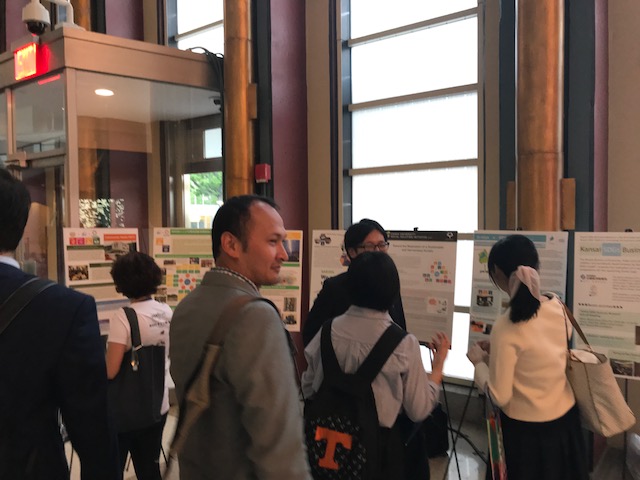 国連本部におけるプラットフォーム展示
（写真提供：JICA関西）
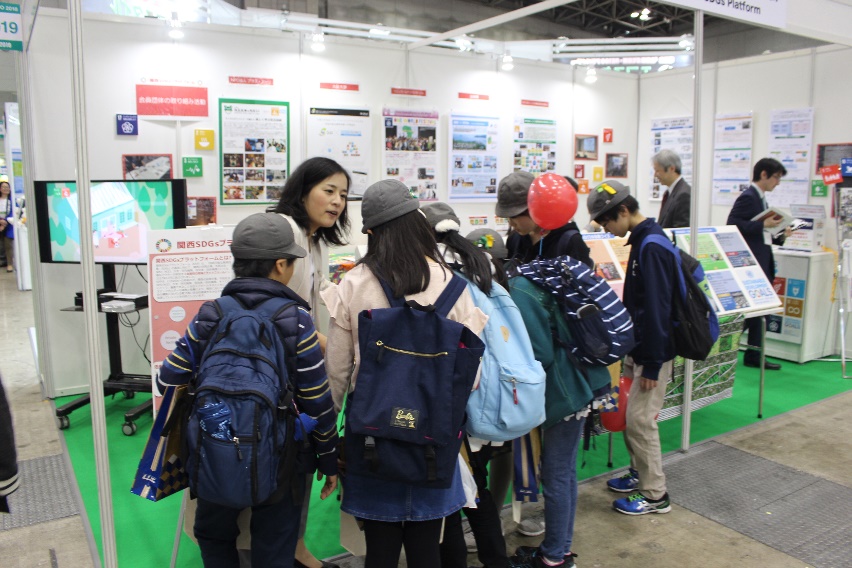 エコプロ2018でのプラットフォームブース　
（写真提供：JICA関西）
【プラットフォーム活動概況】
「SDGsにかかる関西地域における取り組み状況の調査」

　　・関西SDGsプラットフォーム、関西経済連合会、大阪商工会議所	の連名にて調査協力を呼びかけ
　　・調査対象：関西地域の企業・経済関連団体
　　・ウェブ調査：2月26日（火）～3月22日（金）
　　 ヒアリング調査（一部）：5～6月
　　・5月速報の見込み、その後　セミナー開催を検討
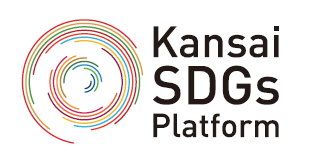 本調査のリサーチチーム用ロゴ案
（暫定/商標登録確認中）
2019年1～3月　プラットフォーム主催・後援等イベント例
9
【2019年度の取り組み方針】
運営要領 第2条および3条に基づき、以下の取り組みを展開。

関西地域におけるSDGsの認知拡大




多様なアクターの連携・協働の促進




その他　本会の目的を達成するために必要な活動
SDGsに関連するセミナー等のイベントの開催
・プラットフォーム主催コアイベント：年間2回程度
・SDGs認知拡大に資する取り組みへの参画（随時）
会員団体が実施するSDGs関連イベントへの協力
	・後援・イベント告知等を通じた協力
会員団体のSDGsに貢献する活動の広報・発信
・プラットフォームHPを通じた会員団体のSDGs活動発信（継続）
プラットフォームを活用した会員主体の活動の促進
	・分科会の促進
	・HP上の協働促進ツールの検討　（例：共創スペース）
「SDGsにかかる関西地域における取り組み状況の調査」実施・発信（継続）、　　調査結果を踏まえた上記１・２に資する取り組みの検討
 SDGs推進に資する資料整備の促進（SDGsにかかる広報資料等）
SDGsの可能性と課題
●SDGsのメリット・可能性（１）SDGsは多様なアクターをつなぐ共通言語
	従来つながるチャンスがなかったアクター同士のSDGsを軸	とした新たなネットワーク
	⇒社会課題解決に向けた効果的な連携
（２）多様な経験・知見の共有を通じ、社会課題解決の新たなアイデ	ア創出・イノベーションの可能性

●課題
（１）「SDGs認知」の次の手：
　　⇒●腹落ち・自分ゴト化
　　　●ステップ可視化
　　　●サポートツール：事業展開ツール、財源、人的資源
（2）若者への浸透・若いチカラの発揮

「参加団体の自発的参画により、知恵を結集し、ここ関西からイノベーションを狙う」
JICA関西ミッション

“私たちJICA関西は、
途上国と関西を信頼でつなぎ、
ともに「持続可能な開発目標（SDGs）」の達成に貢献します。“
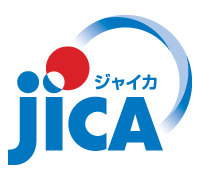